Our Lab
CHOCOLATE Lab
Co PIs
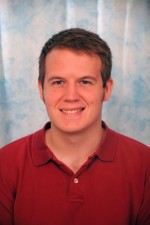 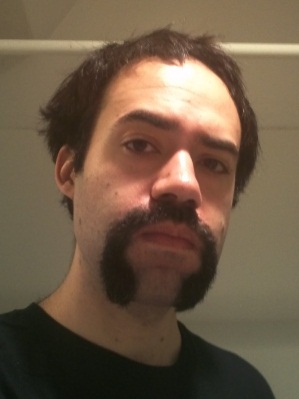 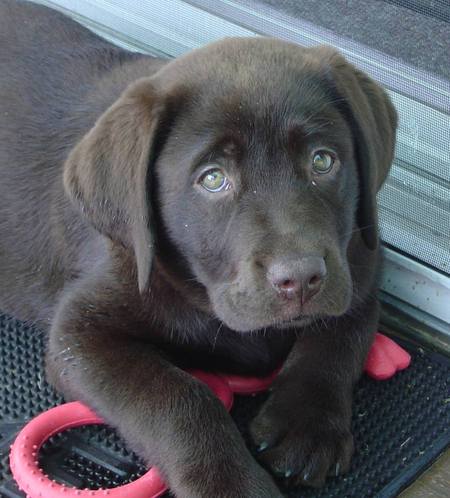 David
Fouhey
Daniel
Maturana
Ruffus
von Woofles
Computational
Holistic
Objective
Cooperative
Oriented
Learning
Artificial
Technology
Experts
Plug: The Kardashian Kernel(SIGBOVIK 2012)
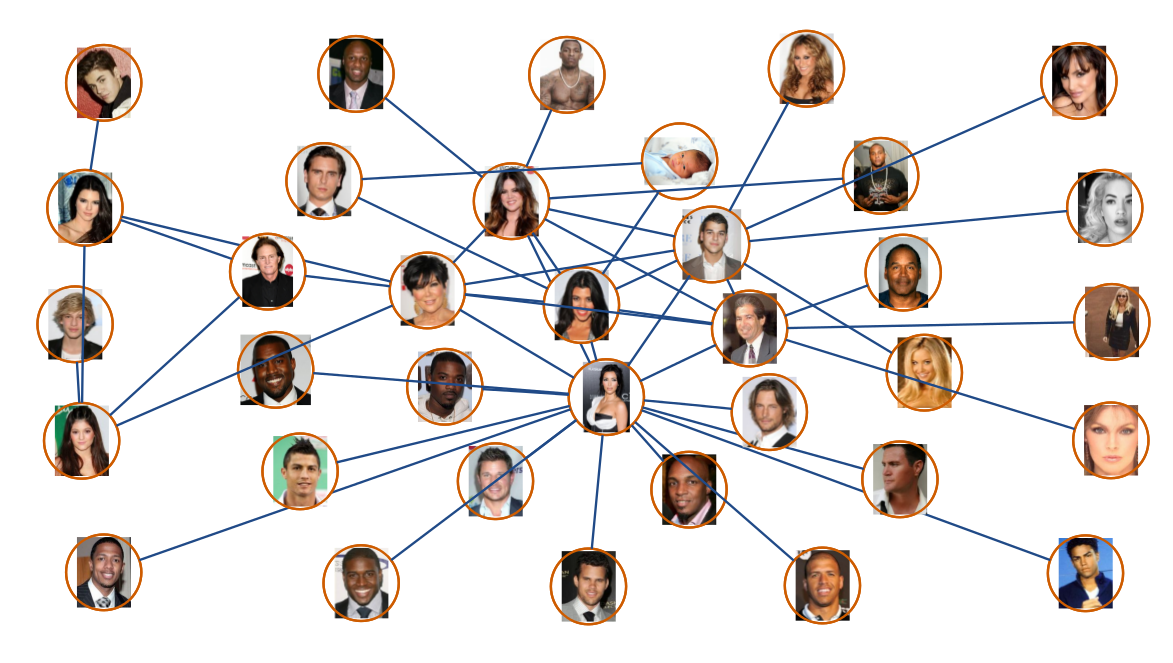 Plug: The Kardashian Kernel(SIGBOVIK 2012)
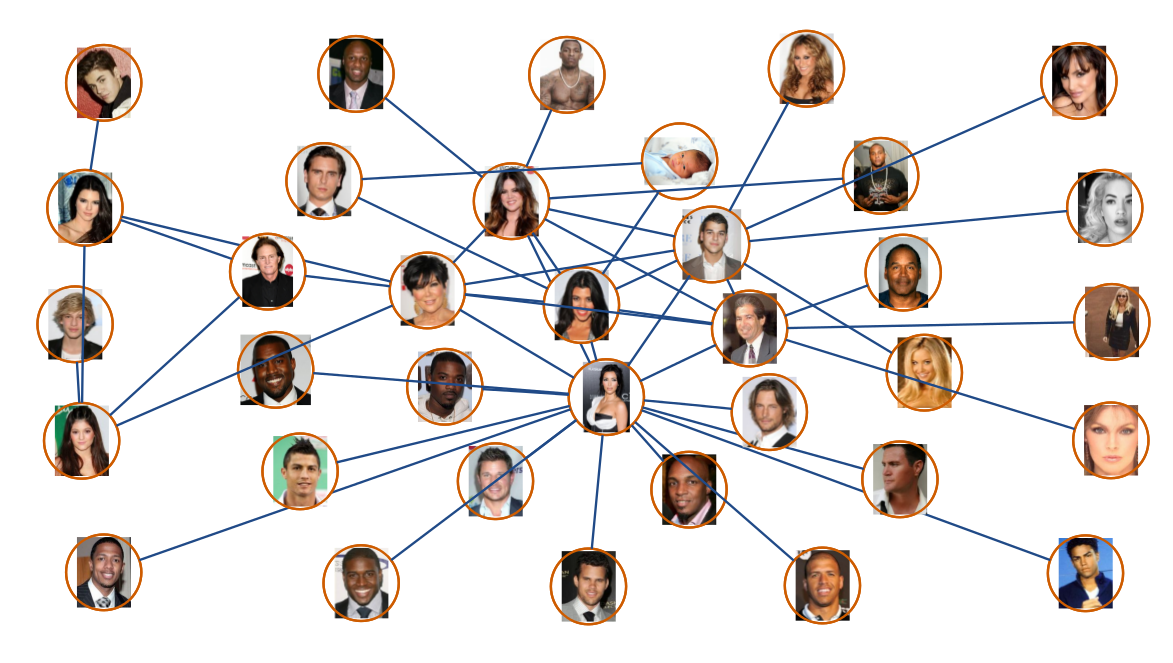 Predicted KIMYE March 2012, before anyone else
Plug: The Kardashian Kernel(SIGBOVIK 2012)
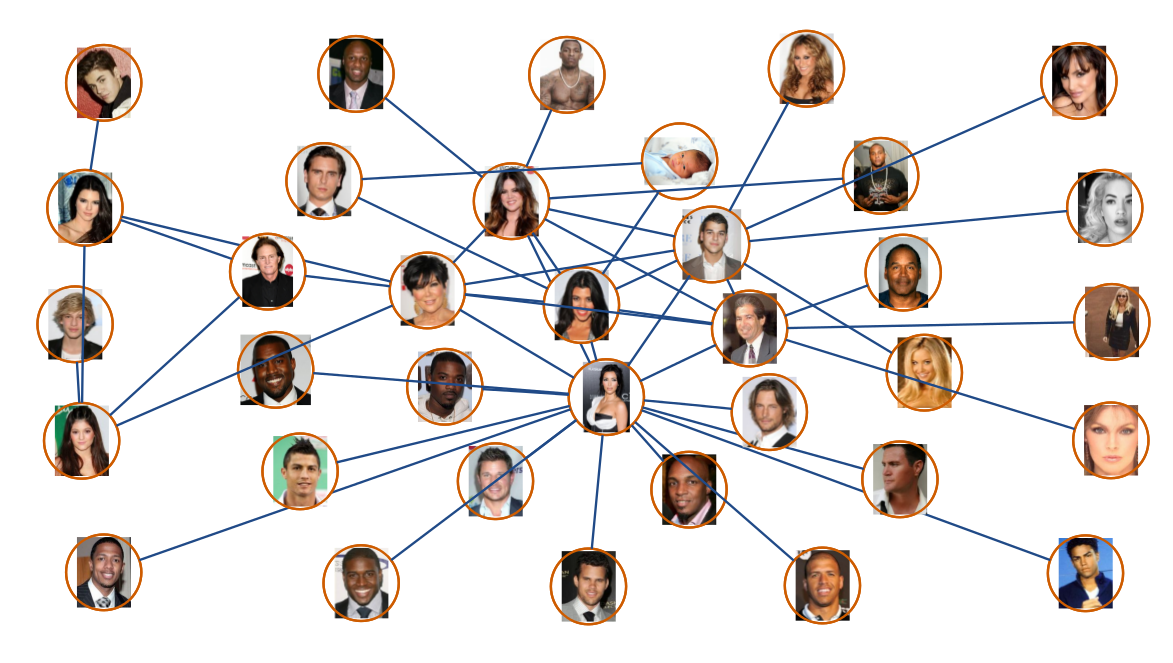 Also confirmed KIM is a reproducing kernel!!
Minimum Regret
Online Learning


Daniel Maturana, David Fouhey
CHOCOLATE Lab – CMU RI
Minimum Regret Online Learning
Online framework: Only one pass over the data.
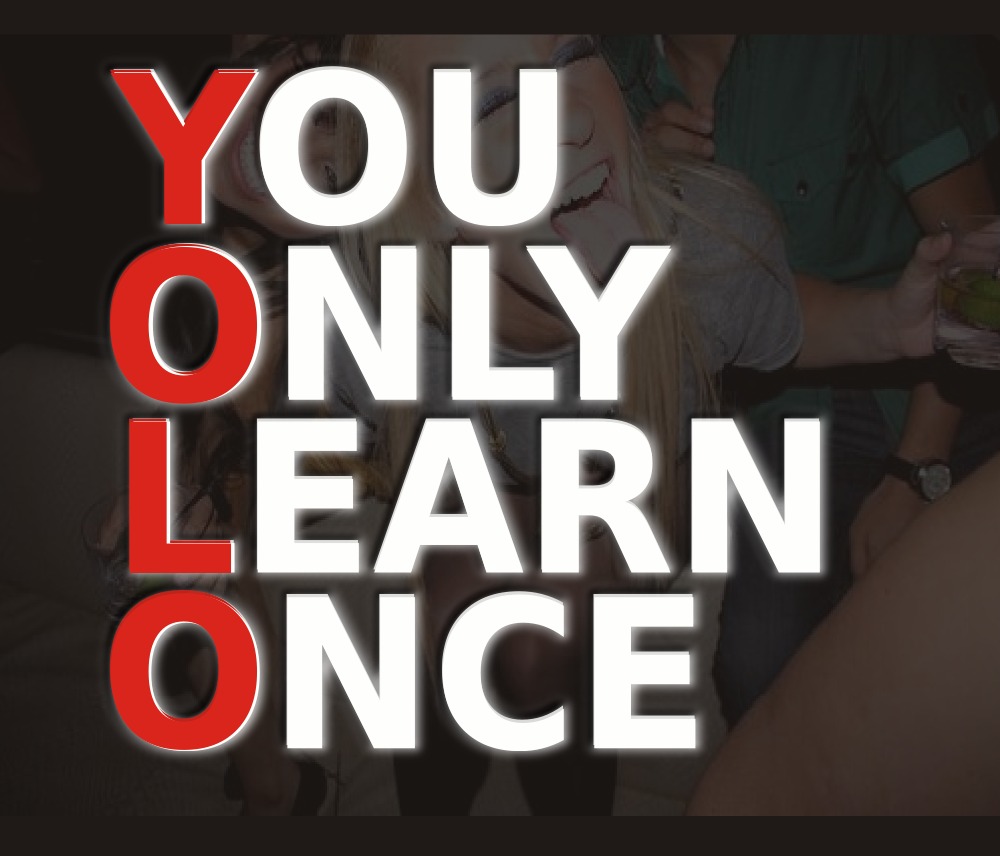 Minimum Regret Online Learning
Online framework: Only one pass over the data.
Also online in that it works for #Instagram #Tumblr #Facebook #Twitter
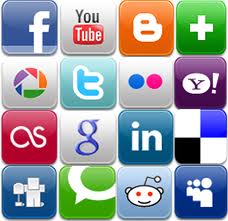 Minimum Regret Online Learning
Online framework: Only one pass over the data.
Minimum regret: Do as best as we could've possibly done in hindsight
Minimum Regret Online Learning
Online framework: Only one pass over the data.
Minimum regret: Do as best as we could've possibly done in hindsight
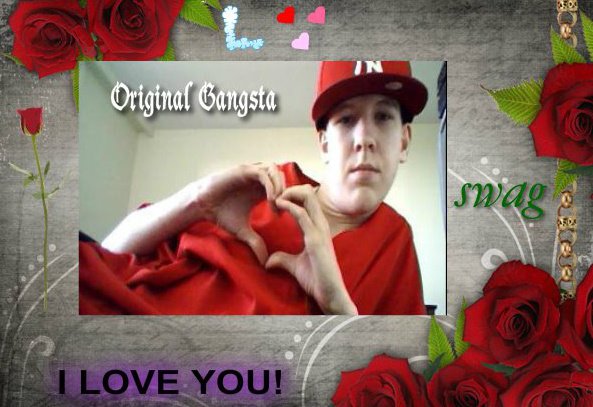 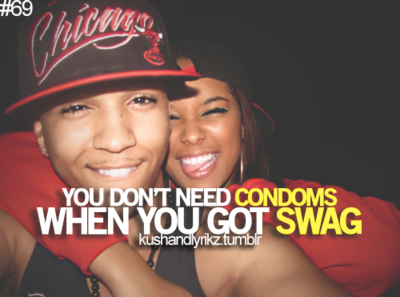 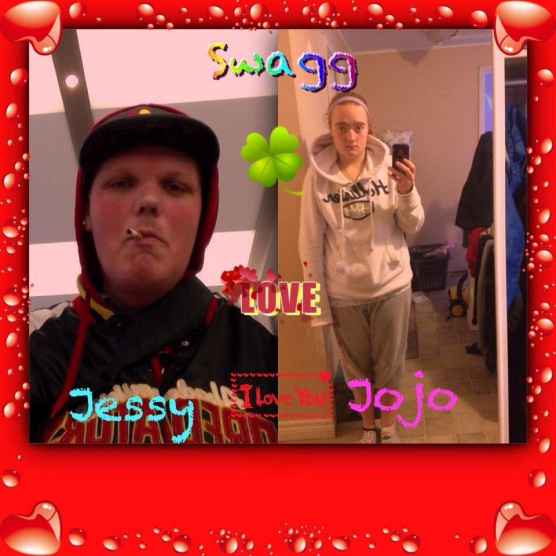 Standard approach: RandomizedWeighted Majority (RWM)
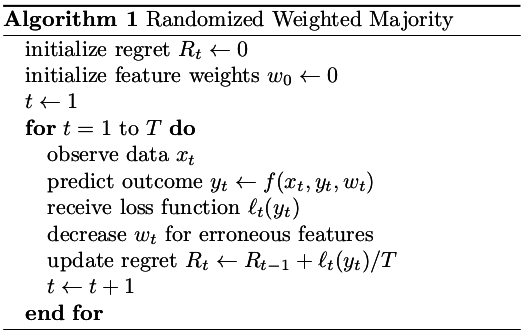 Standard approach: RandomizedWeighted Majority (RWM)
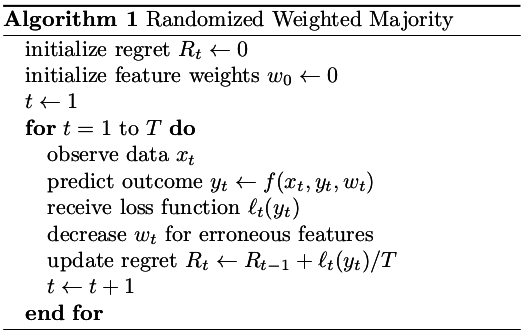 Regret asymptotically tends to 0
Our approach: Stochastic Weighted Aggregation
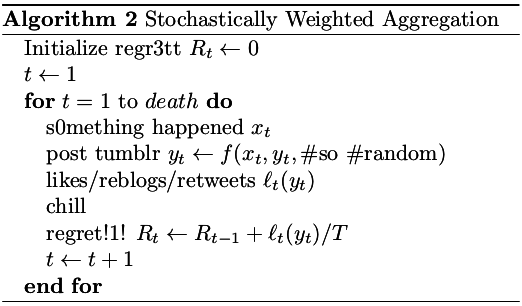 Regret asymptotically tends to 0
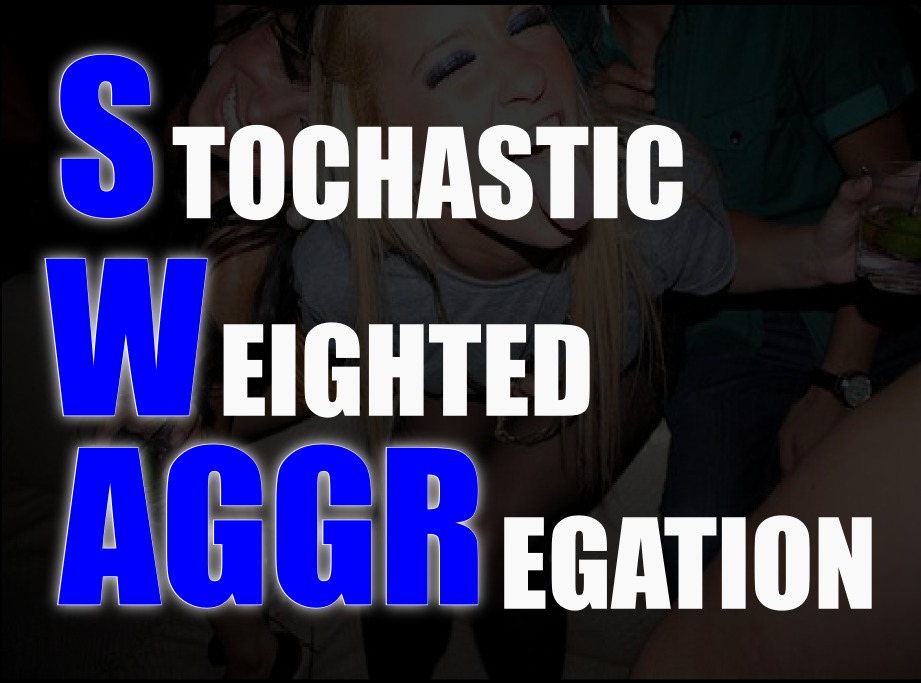 Our approach: Stochastic Weighted Aggregation
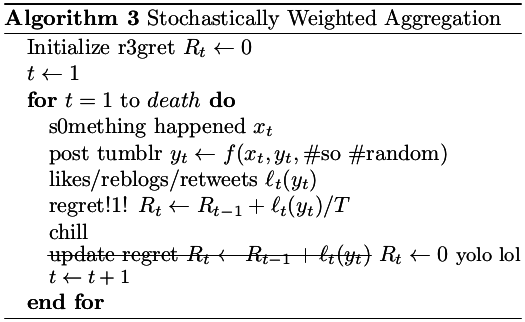 Regret is instantaneously 0!!!!
Generalization To Convex Learning
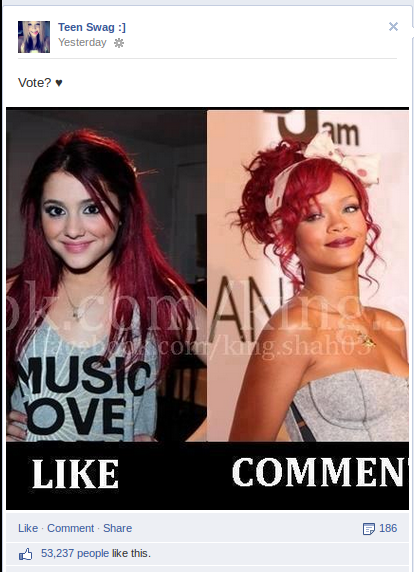 Total Regret = 0
For t = 1, …
Take Action
Compute Loss
Take Subgradient
Convex Reproject
Total Regret += Regret
Generalization To Convex Learning
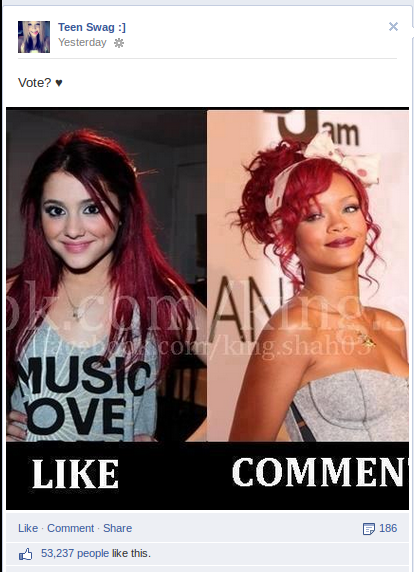 Total Regret = 0
For t = 1, …
Take Action
Compute Loss
Take Subgradient
Convex Reproject
Total Regret += Regret
SUBGRADIENT
REPROJECT
Facebook
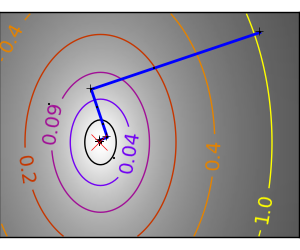 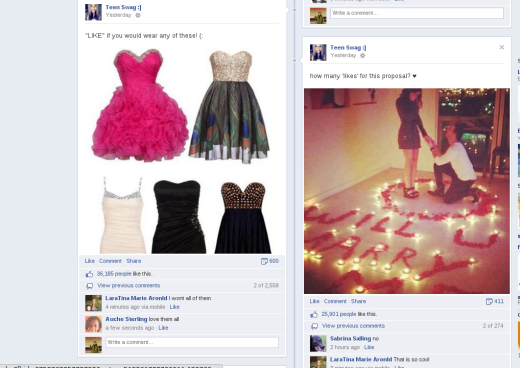 Subgradient = Like
Convex Proj. = Comment
Reddit
Twitter
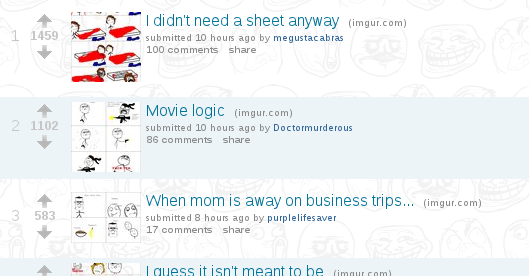 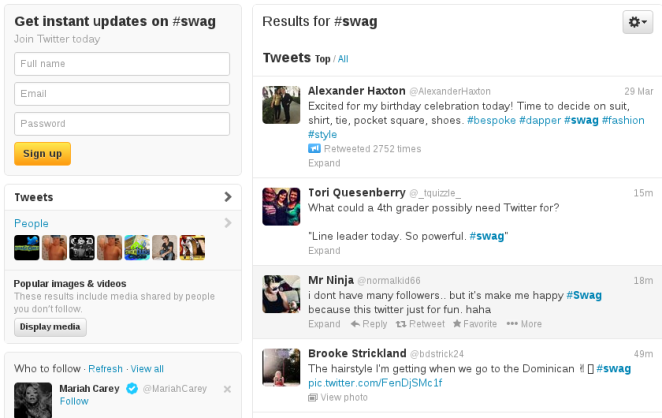 Subgradient = Retweet
Convex Proj. = Reply
Subgradient = Upvote
Convex Proj. = Comment
How to Apply? #enlightened
“Real World”
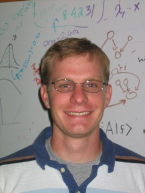 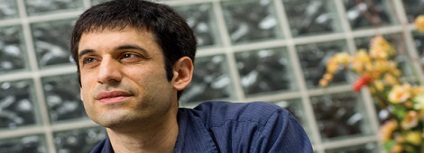 Subgradient = Subgradient
Convex Proj. = Convex Proj.
Another approach #swag #QP
Convex Programming – don't need quadratic programming techniques to solve SVM
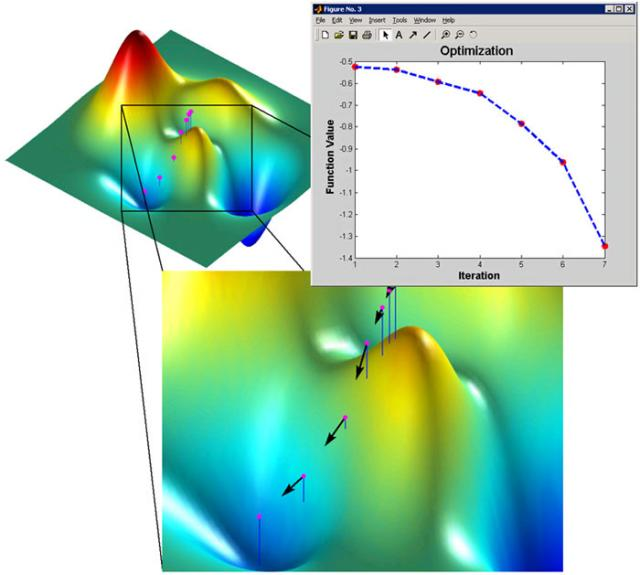 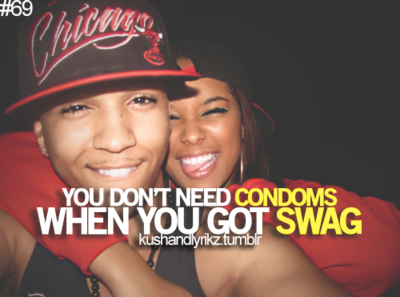 Head-to-Head ComparisonSWAG QP Solver vs. QP Solver
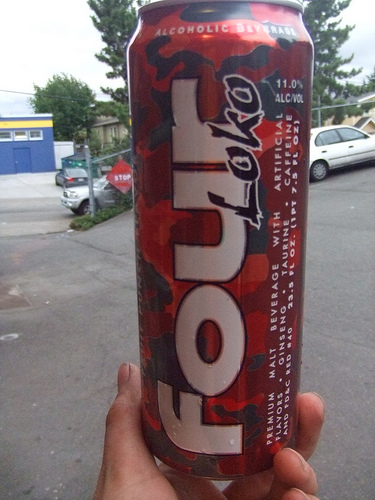 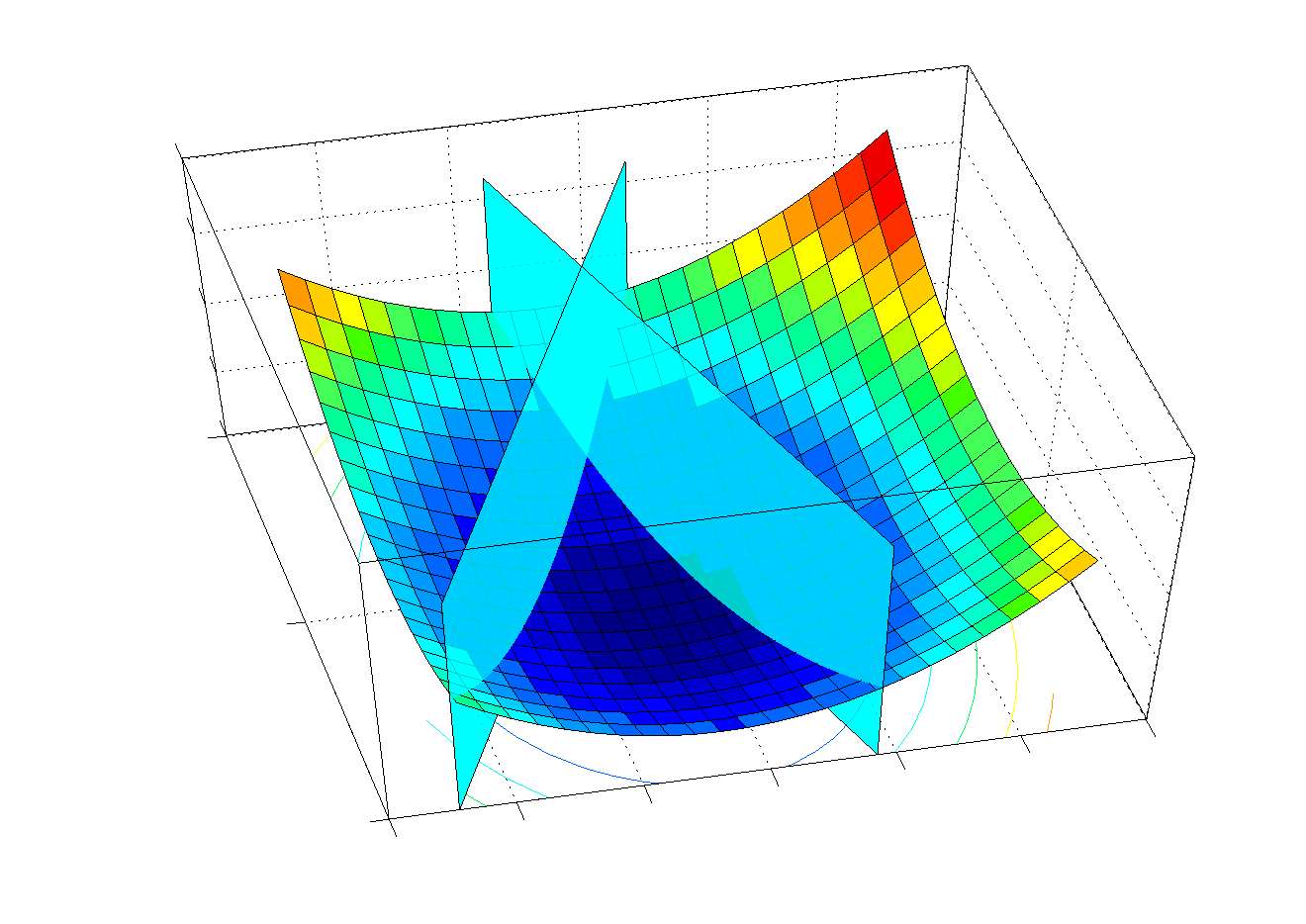 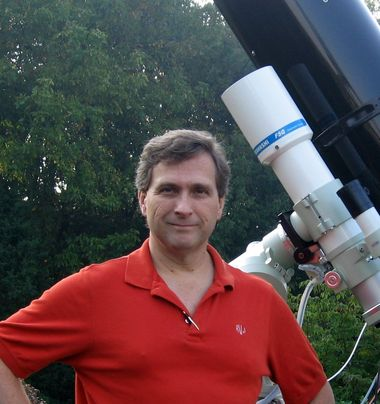 4 Loko
LOQO
Phusion et al. '05
Vanderbei et al. '99
A Bayesian Comparison
A Bayesian Comparison
Use ~Max-Ent Prior~
All categories 
equally
important.
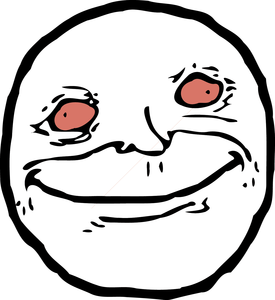 Le Me, A Bayesian
A Bayesian Comparison
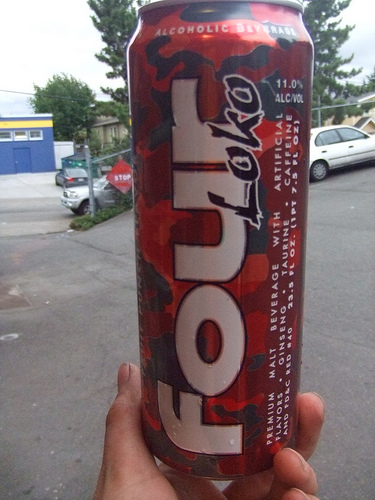 Use ~Max-Ent Prior~
All categories 
equally
important.
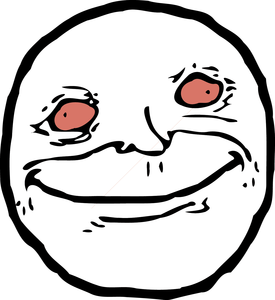 Le Me, A Bayesian
Winner!
~~thx lol~~
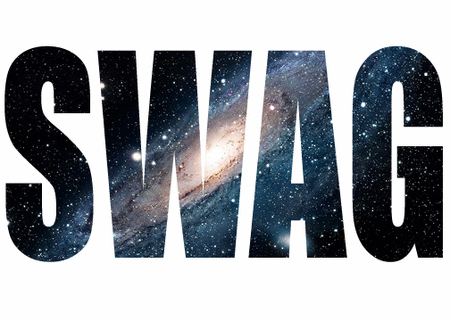 #SWAGSPACE
Before:  Minimum Regret Online Learning
Now: Cat Basis Purrsuit
Cat Basis Purrsuit
Daniel Caturana, David Furry
CHOCOLATE Lab, CMU RI
Motivation
Everybody loves cats




Cats cats cats.
Want to maximize recognition and adoration with minimal work.
Meow
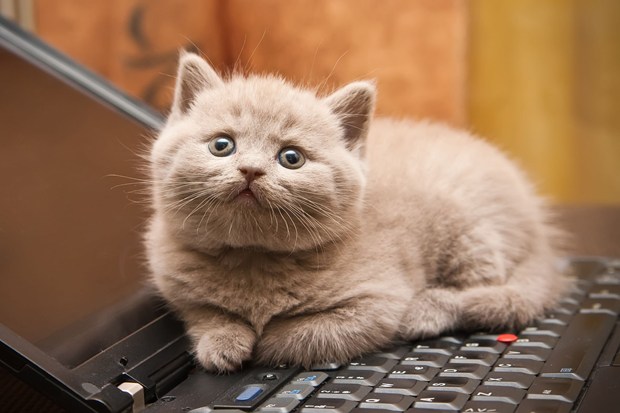 Previous work
Google found cats on Youtube [Le et al. 2011] 



Lots of other work on cat detection[Fleuret and Geman 2006, Parkhi et al. 2012].
Simulation of cat brain [Ananthanarayanan et al. 2009]
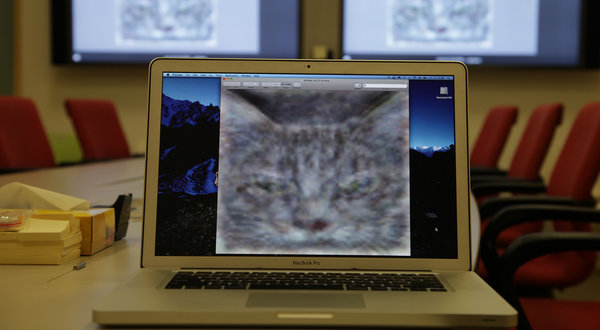 Our Problem
Personalized cat subspace identification: write a person as a linear sum of cats
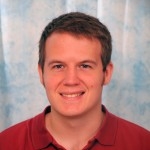 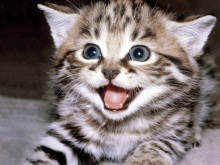 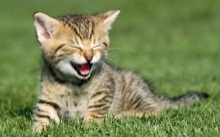 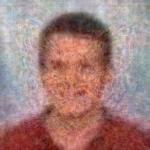 CN
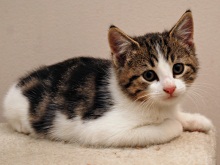 Why?
People love cats. Obvious money maker.
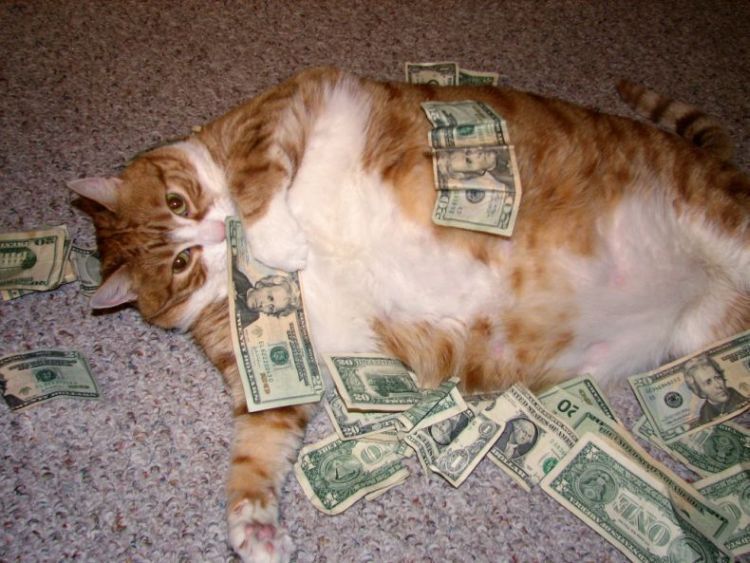 Problem?
Too many cats are lying around doing nothing.



Want a spurrse basis (i.e., a sparse basis)
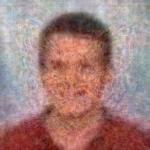 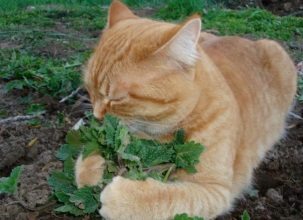 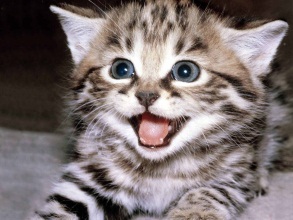 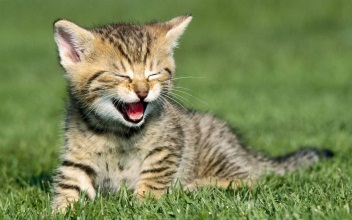 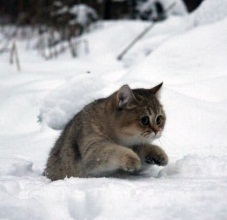 +0.8
+…+0.01
=4.3
+1.2
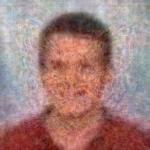 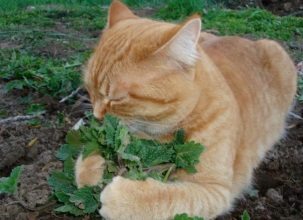 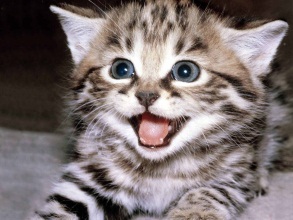 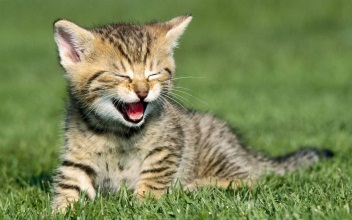 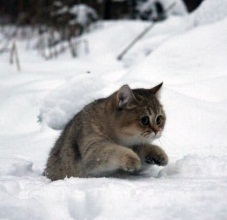 +1.3
+…+0.00
=8.3
+0.0
Solving for a Spurrse Basis
Could use orthogonal matching pursuit
Instead use metaheuristic
Solution – Cat Swarm Optimization
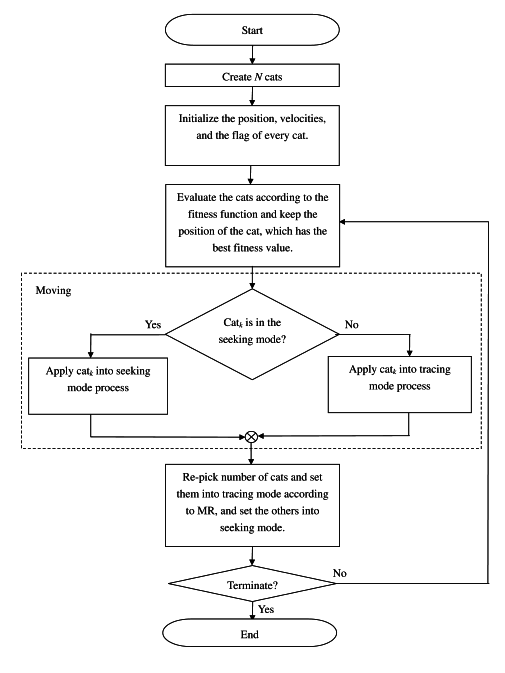 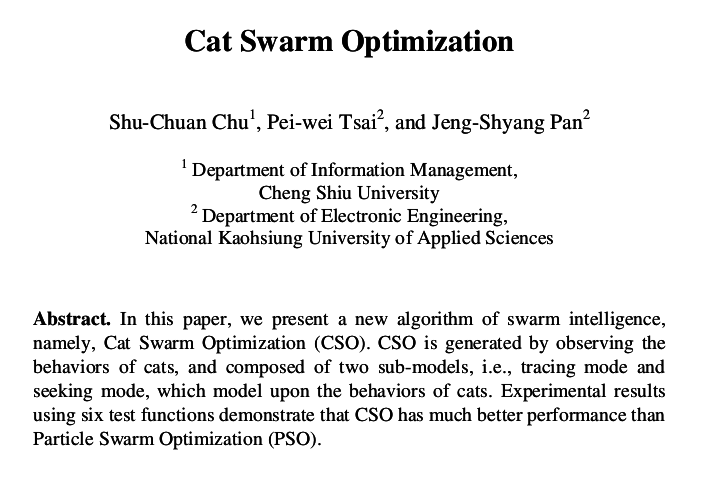 Cat Swarm Optimization
Motivated by observations of cats
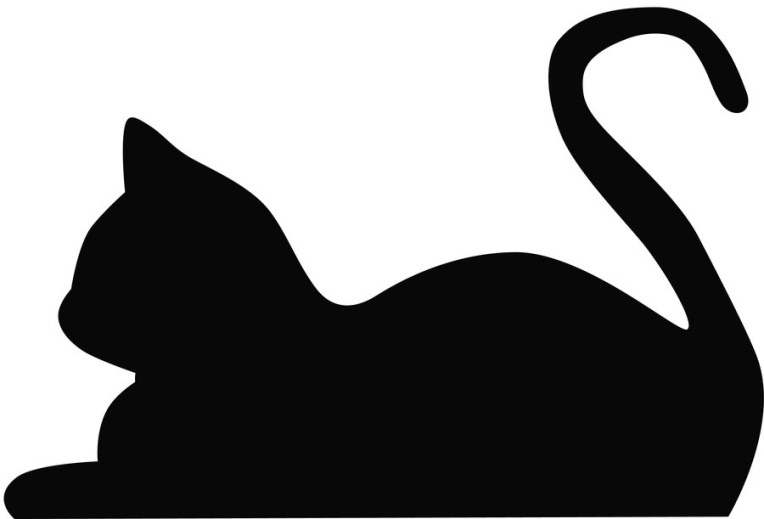 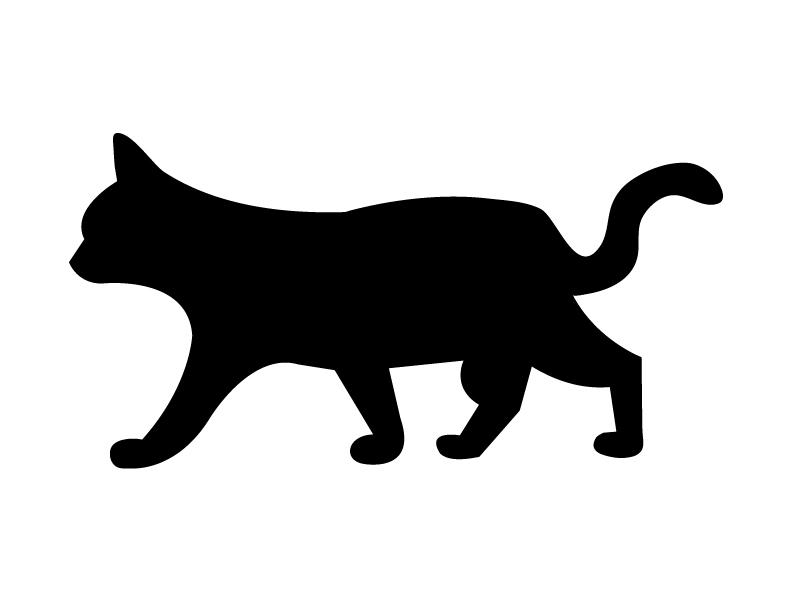 Tracing Mode 
(Chasing Laser Pointers)
Seeking Mode 
(Sleeping and Looking)
Cat Swarm Optimization
Particle swarm optimization
First sprinkle particles in an n-Dimensional space
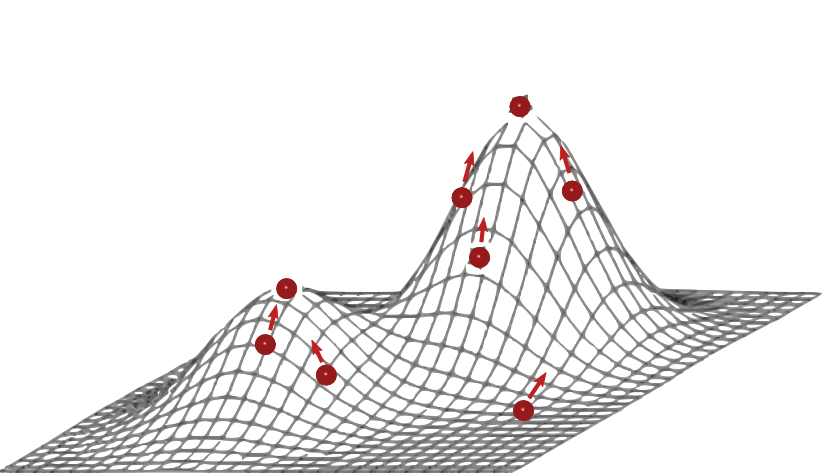 Cat Swarm Optimization
Cat swarm optimization
First sprinkle cats in an n-Dimensional space*
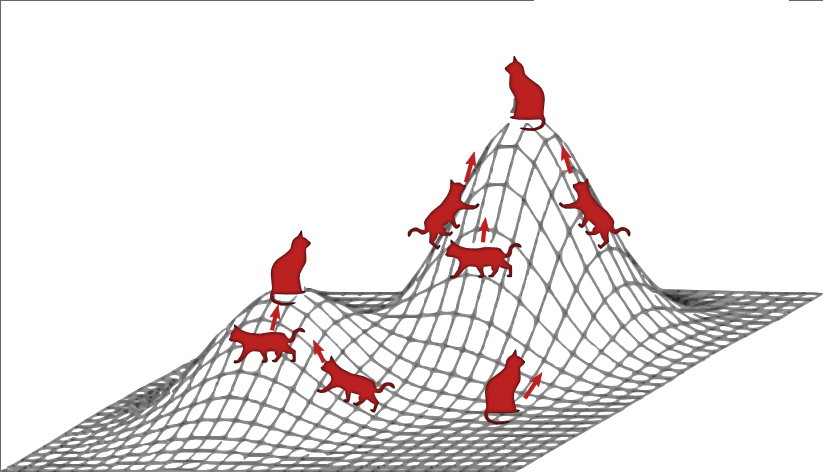 *Check with your IRB first; trans-dimensional feline projection may be illegal or unethical.
Seeking Mode
Sitting around looking at things
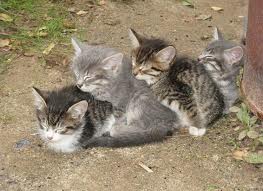 Seeking mode at a local minimum
Tracing Mode
Chasing after things
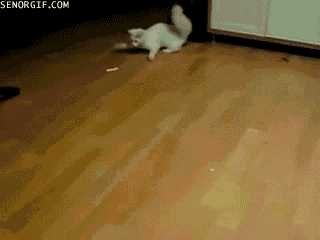 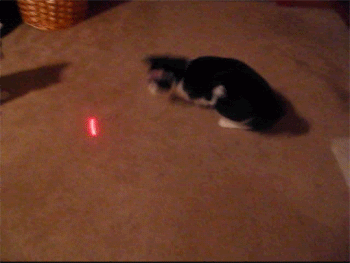 In a region of convergence
Scurrying between minima
Results – Distinguished Leaders
More Results – Great Scientists
Future Work
Future Work
Cat NIPS 2013:
In conjunction with: NIPS 2013
Colocated with: Steel City Kitties 2013
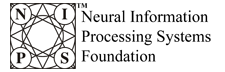 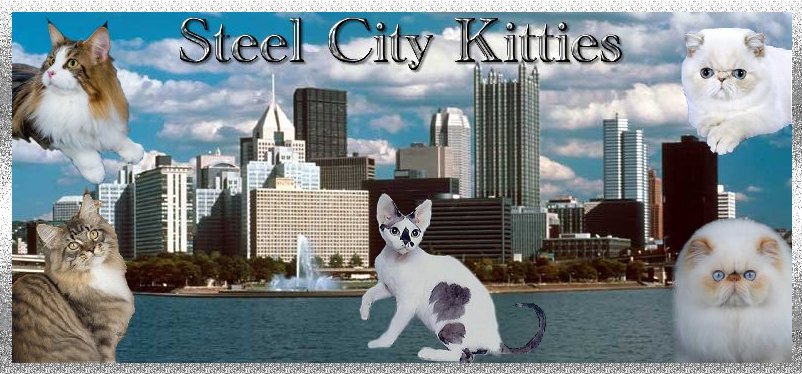 Future Work
Deep Cat Basis
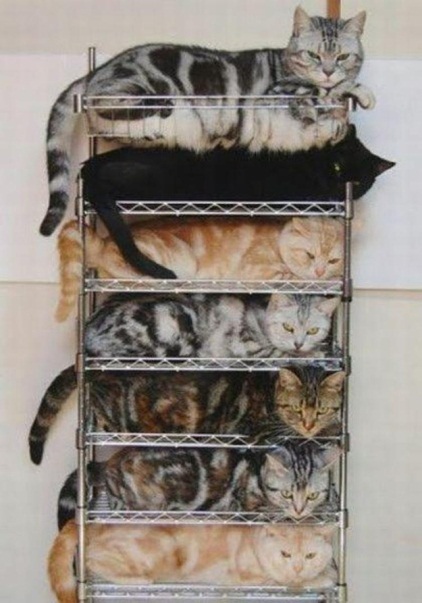 Future Work
Hierarchical Felines
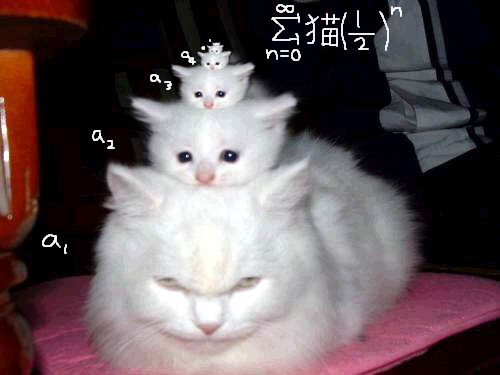 Future Work
Convex Relaxations for Cats
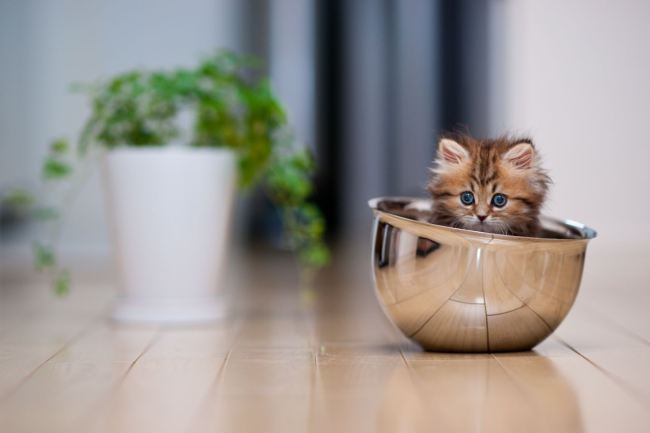 Future Work
Random Furrests
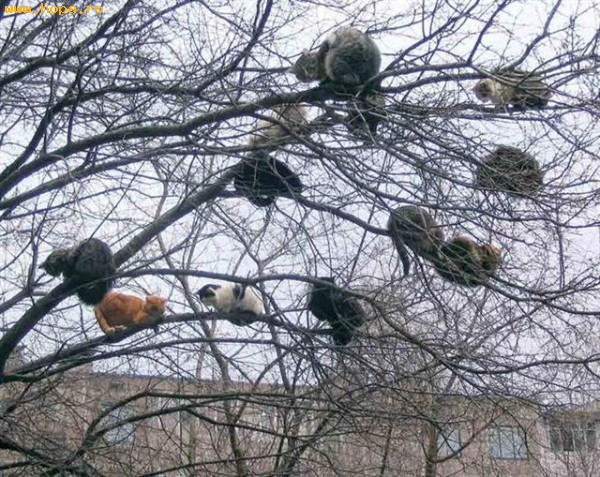 Questions?
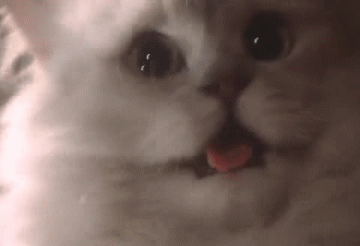